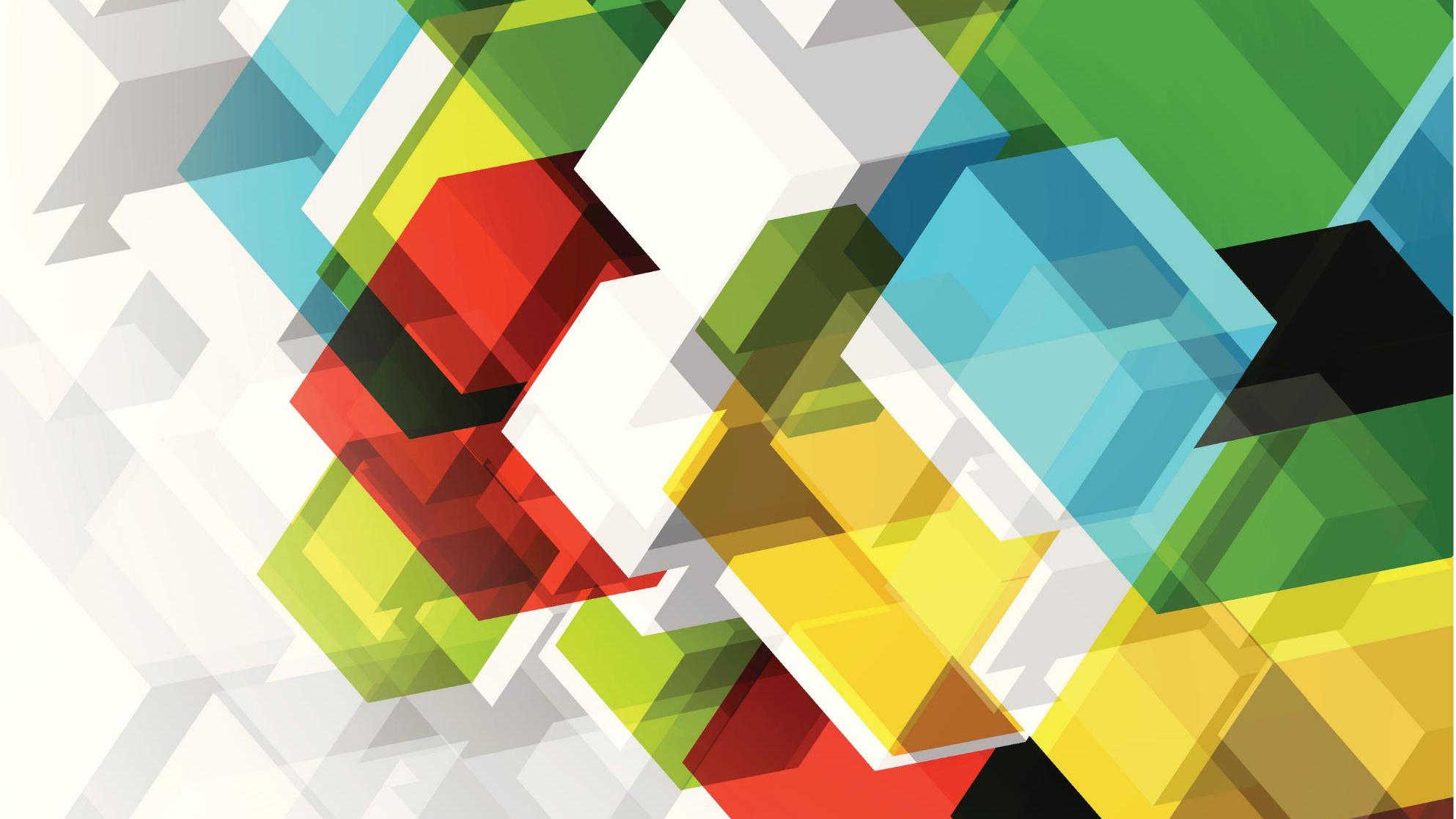 Doplňte správné tvary slovesAVOIR a ȆTRE
13.11.2020
Nous ……………………. à la maison.
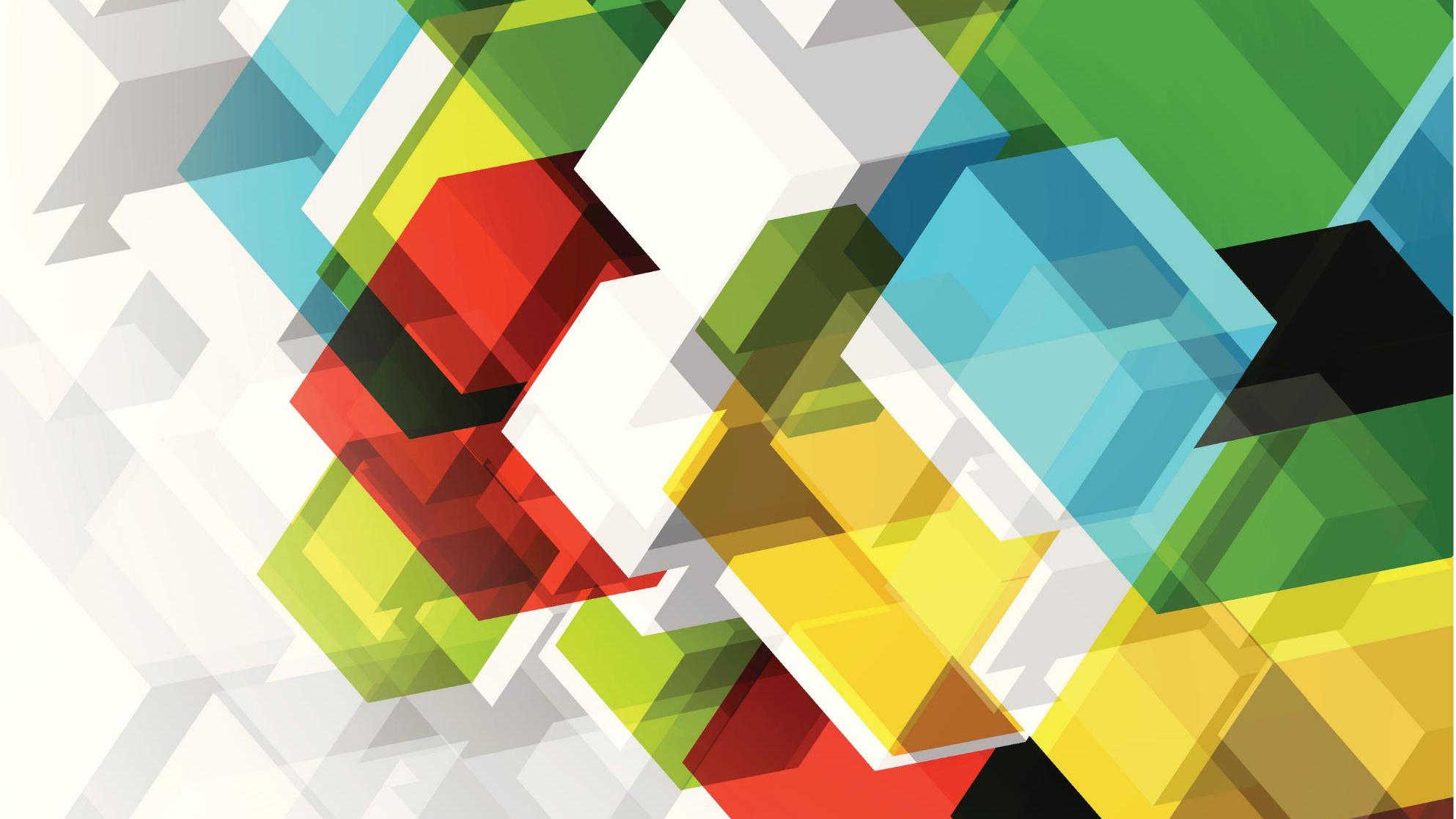 Pierre n´…………………….  pas à l´école.
Vous ……………………. un chien.
Mes amis ……………………. en France.
Est-ce que tu ……………………. une photo?
Je ne ……………………. pas sur le balcon.
Papa …………………….  une maison rouge.
Est-ce qu´ils ……………………. au cinéma?
Ma famille ……………………. grande.
Elles ……………………. des petits chiens.
Tu n´……………………. pas au théâtre.
13.11.2020